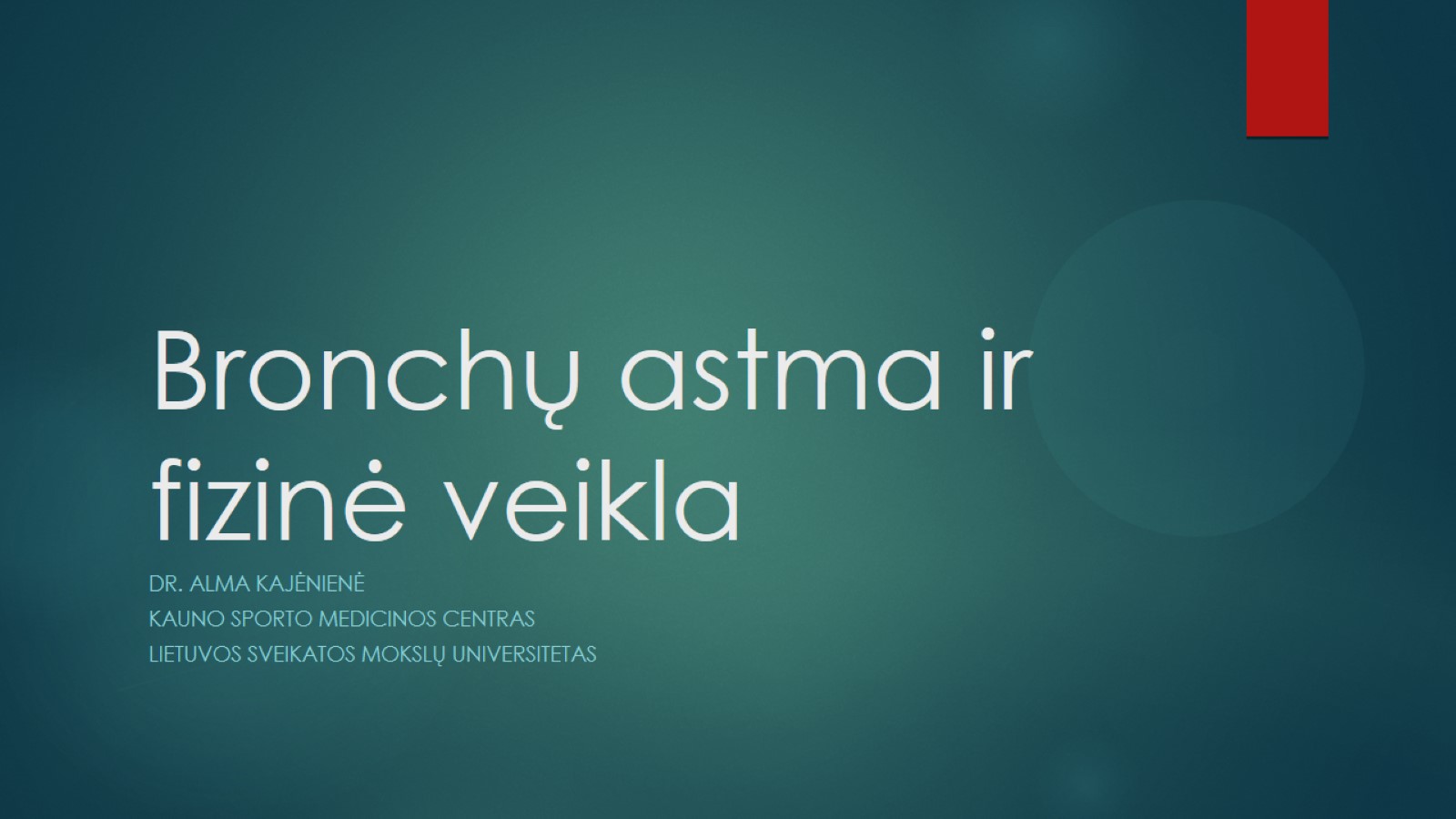 Bronchų astma ir fizinė veikla
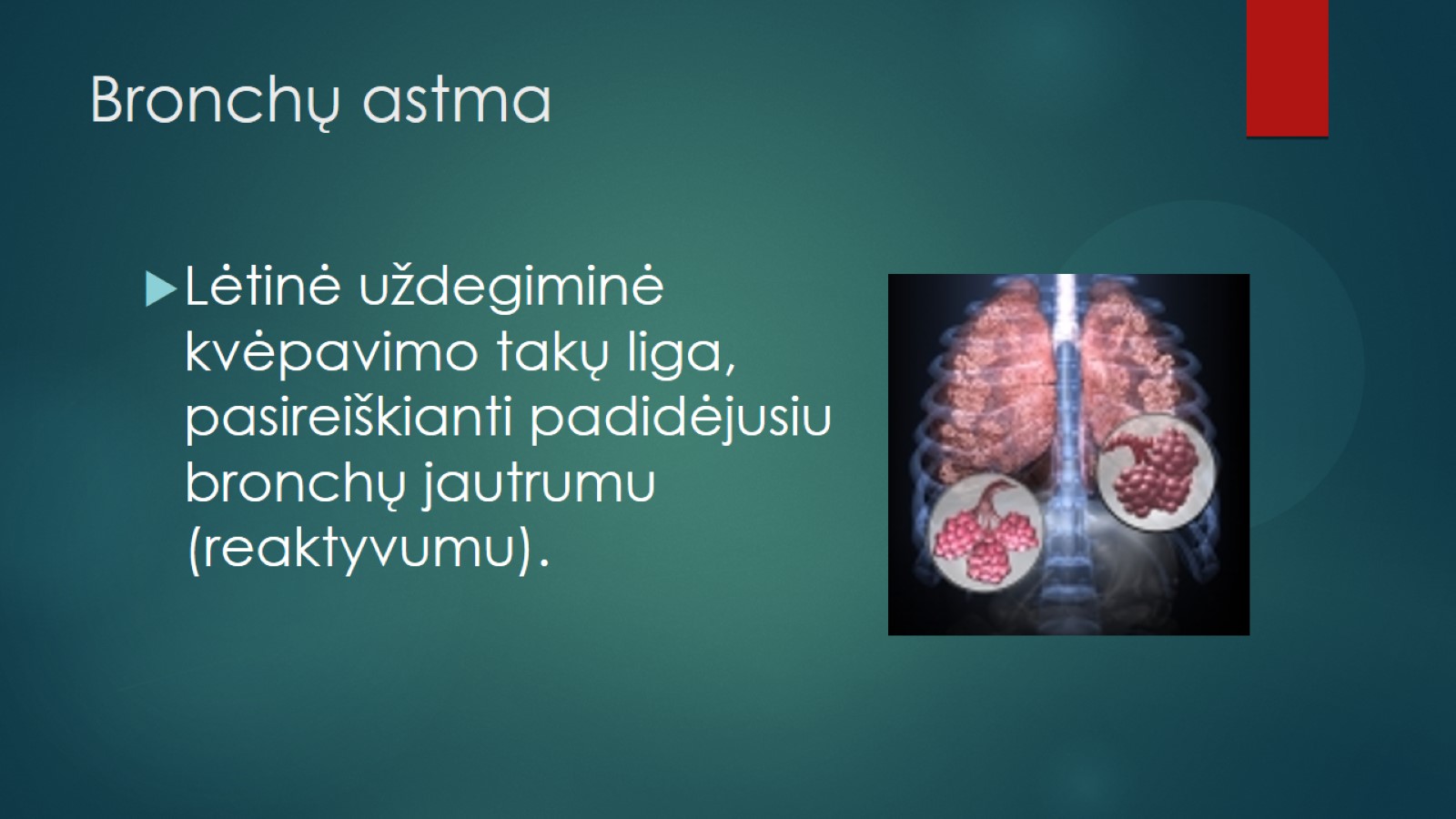 Bronchų astma
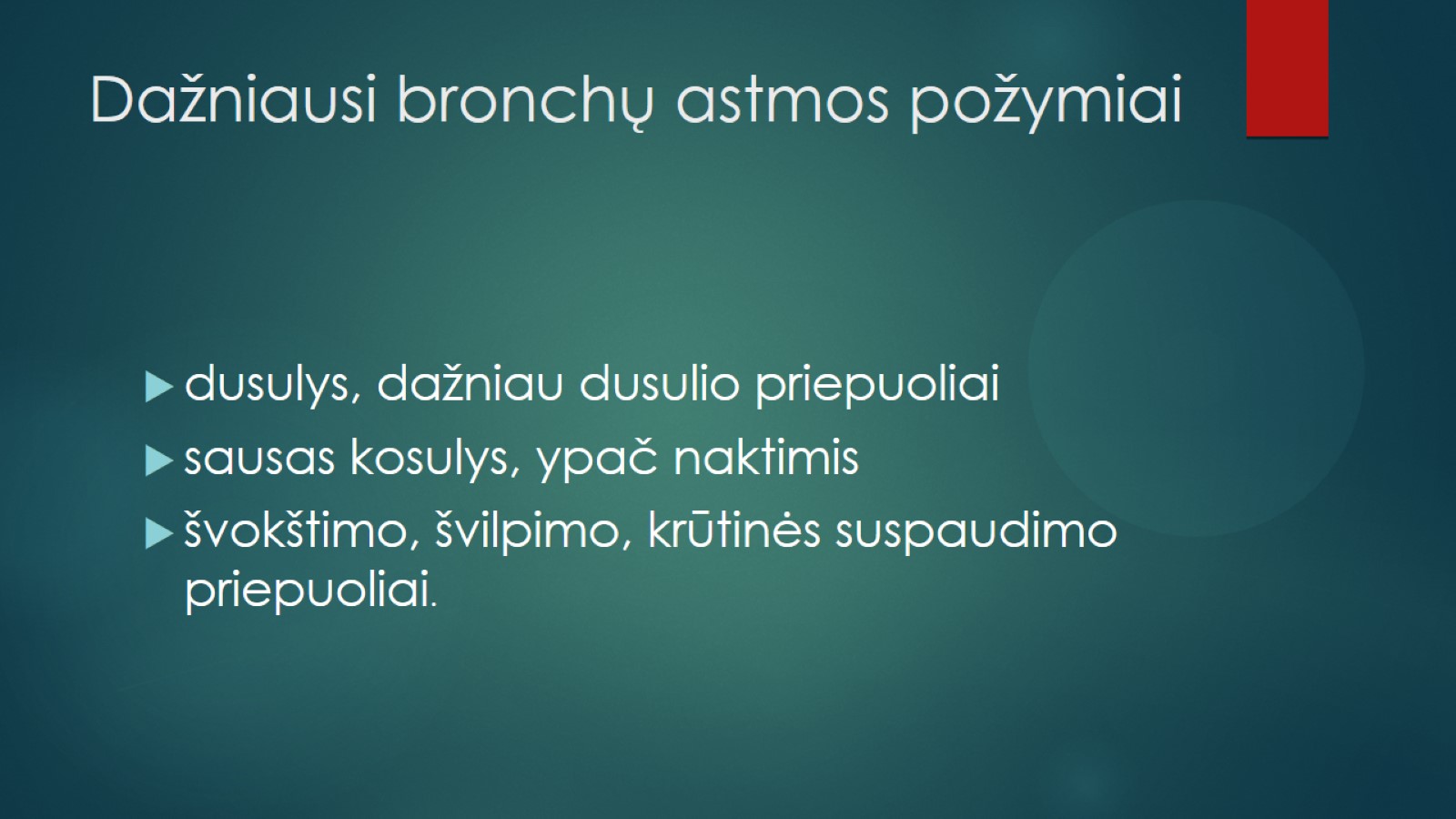 Dažniausi bronchų astmos požymiai
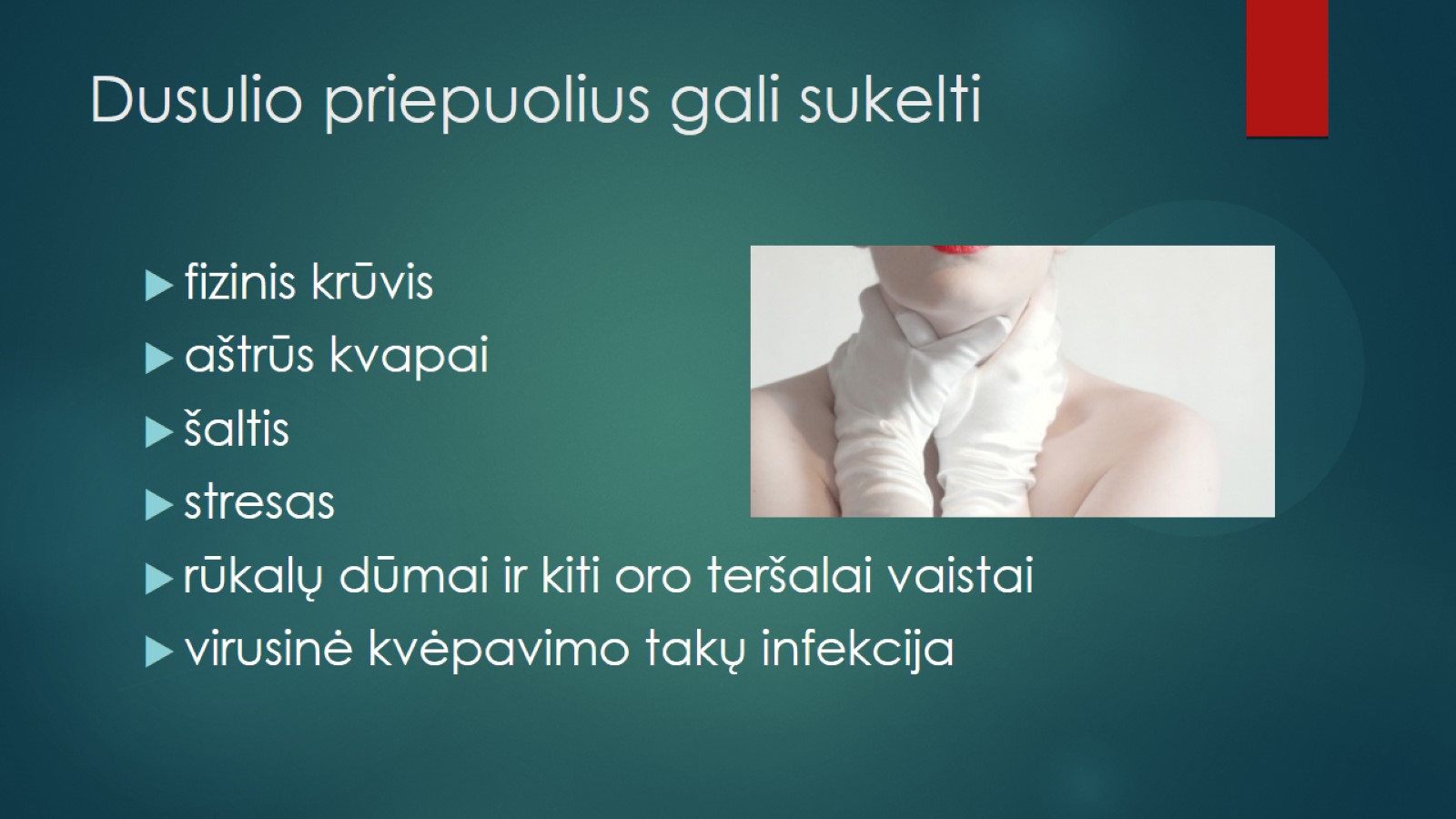 Dusulio priepuolius gali sukelti
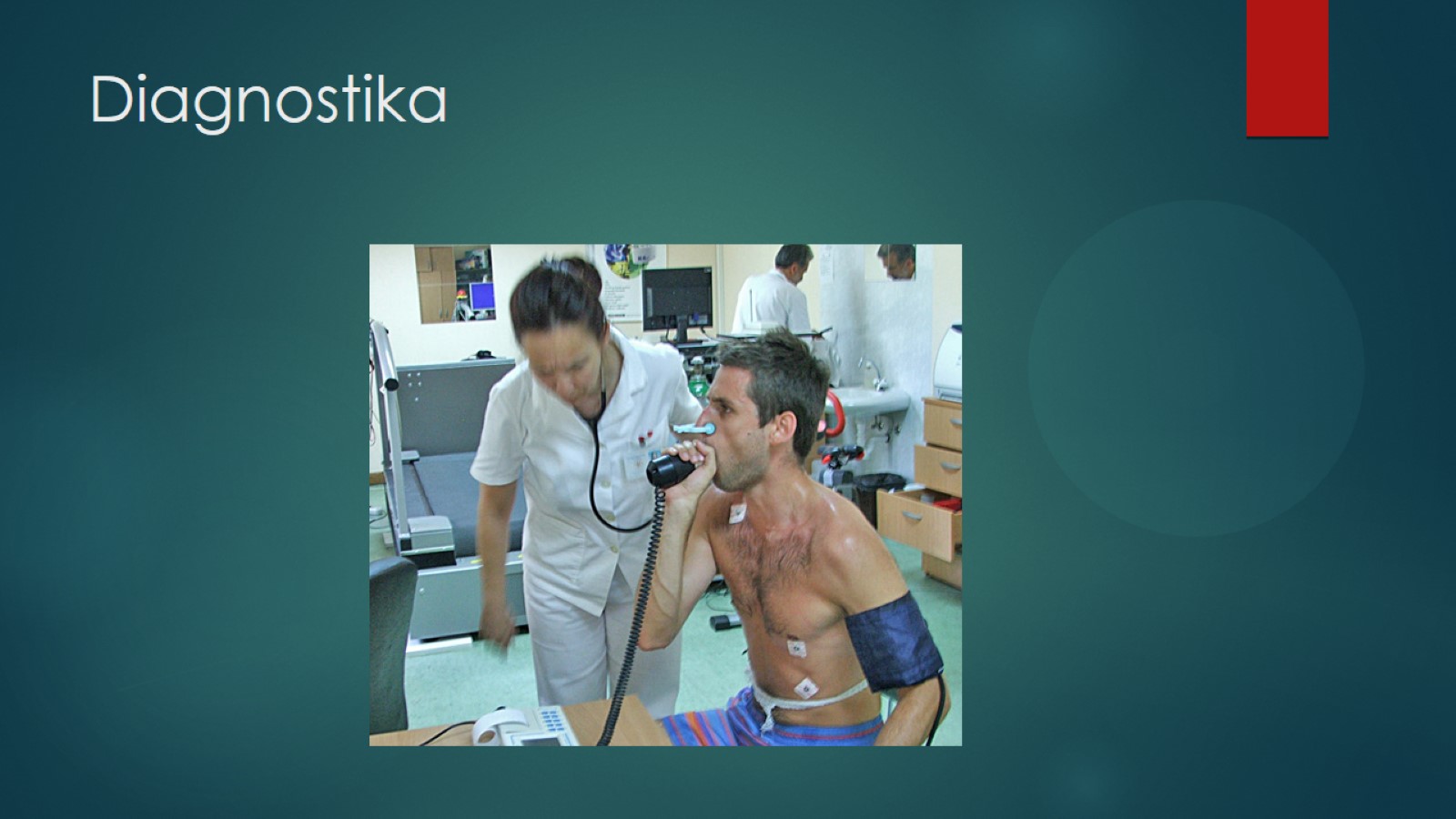 Diagnostika
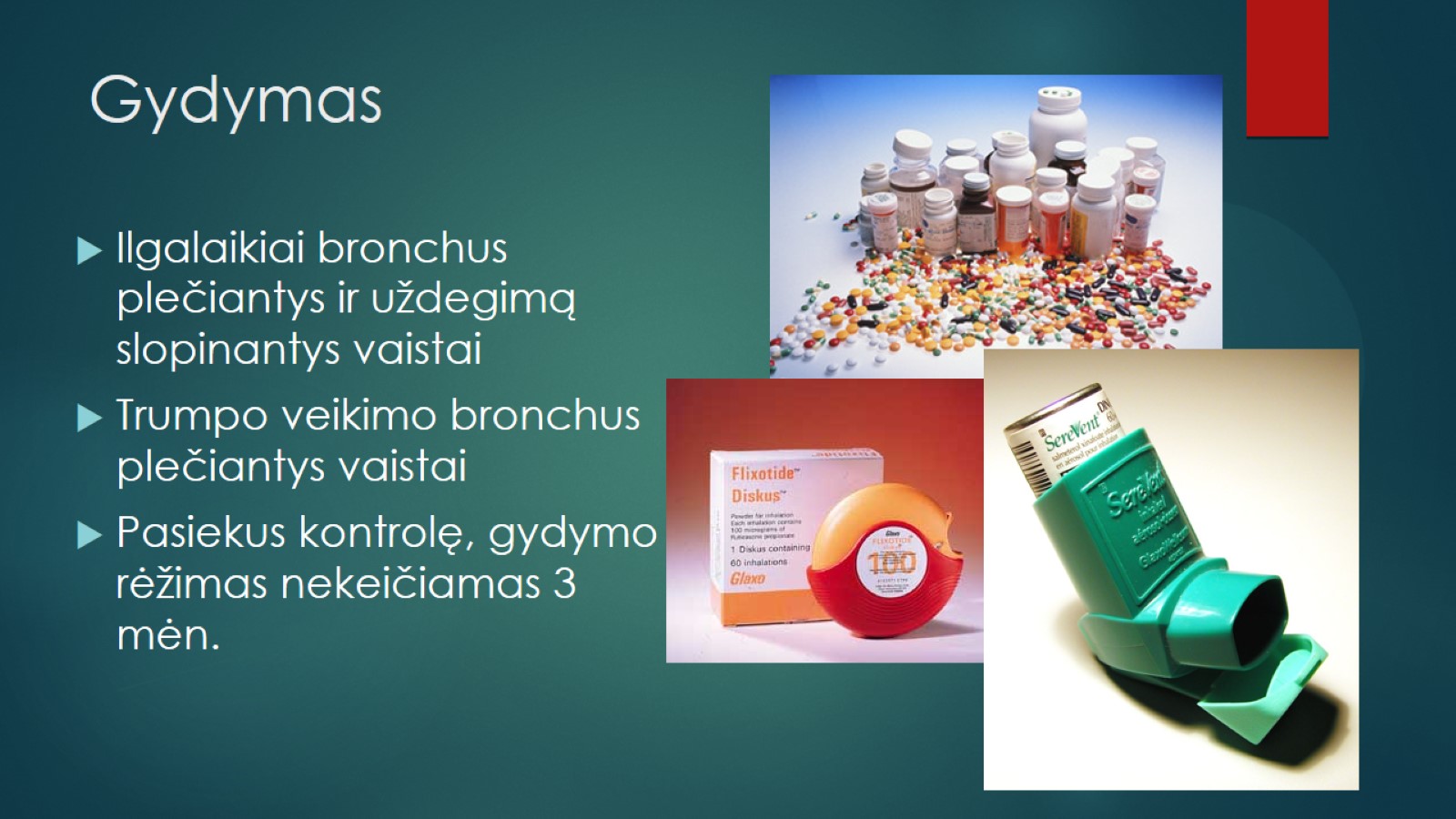 Gydymas
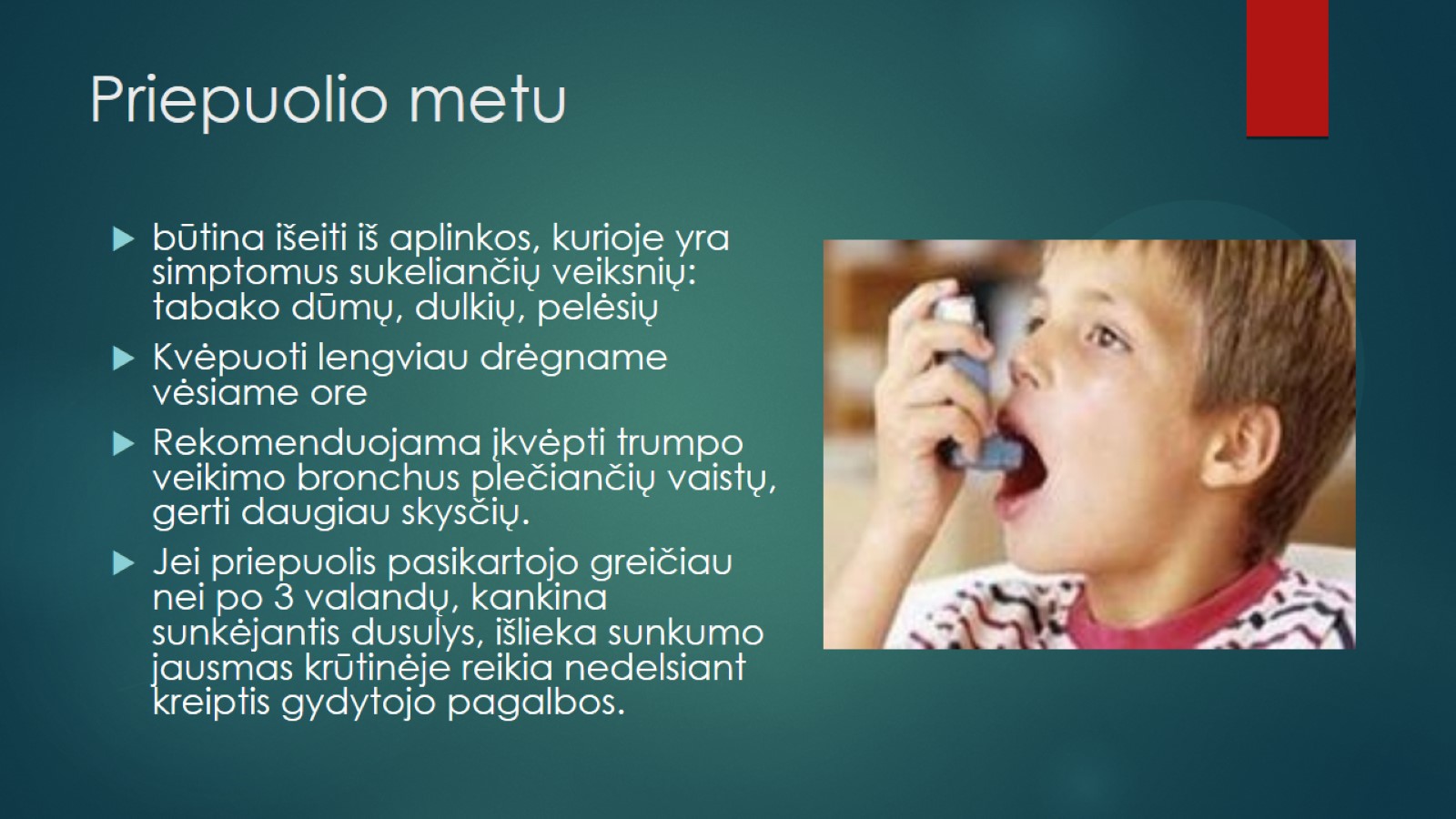 Priepuolio metu
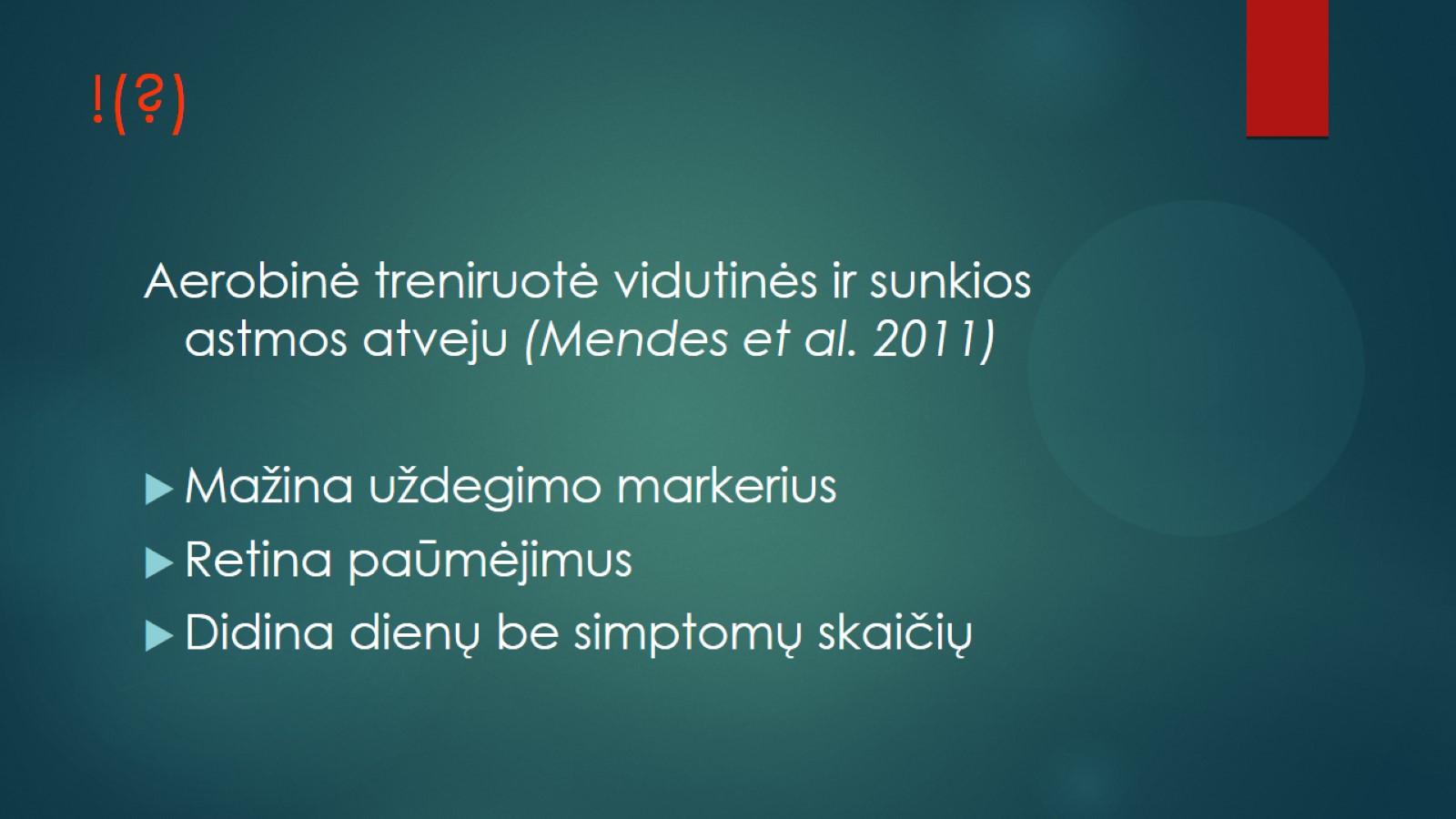 !(?)
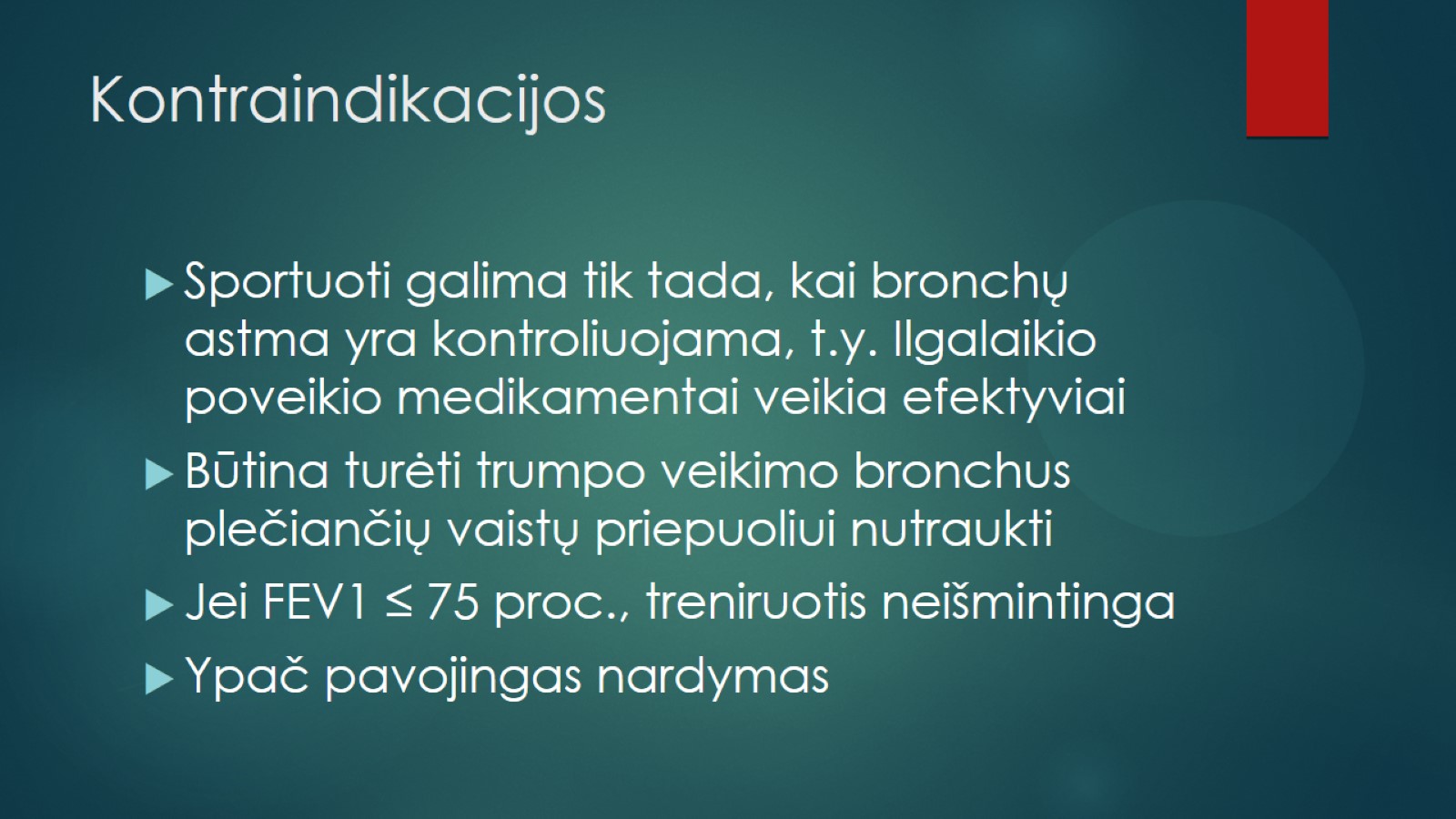 Kontraindikacijos
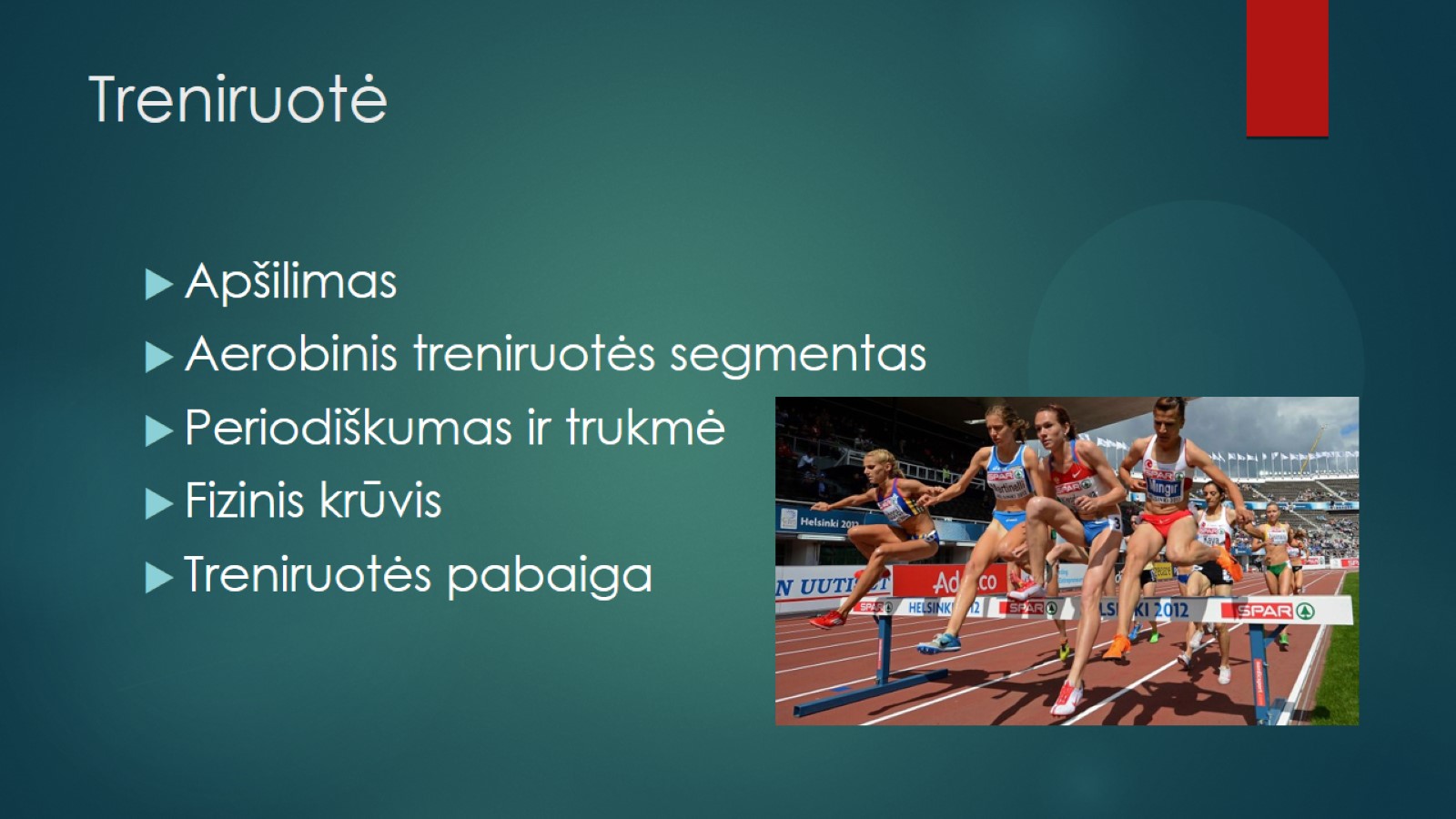 Treniruotė
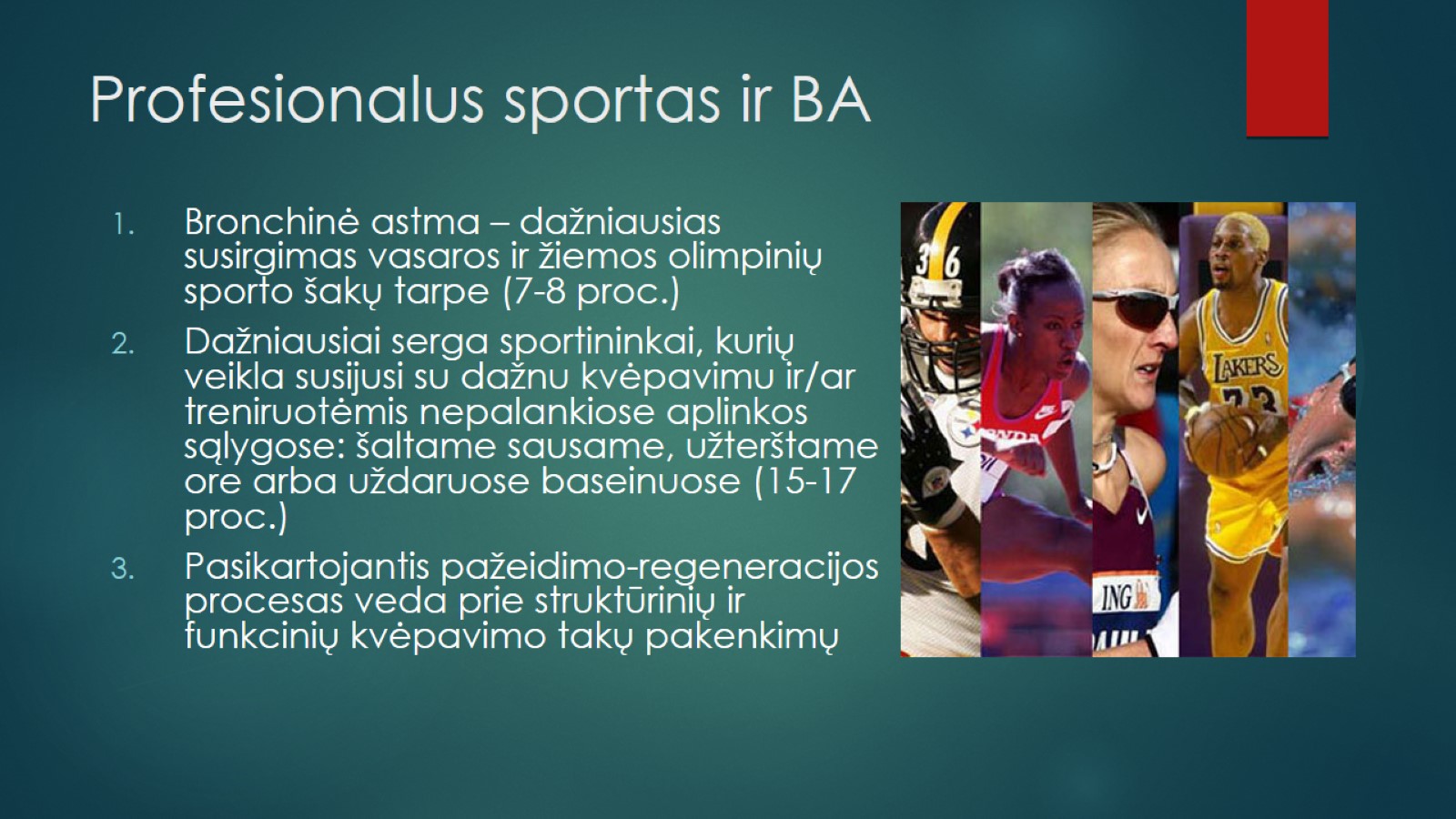 Profesionalus sportas ir BA
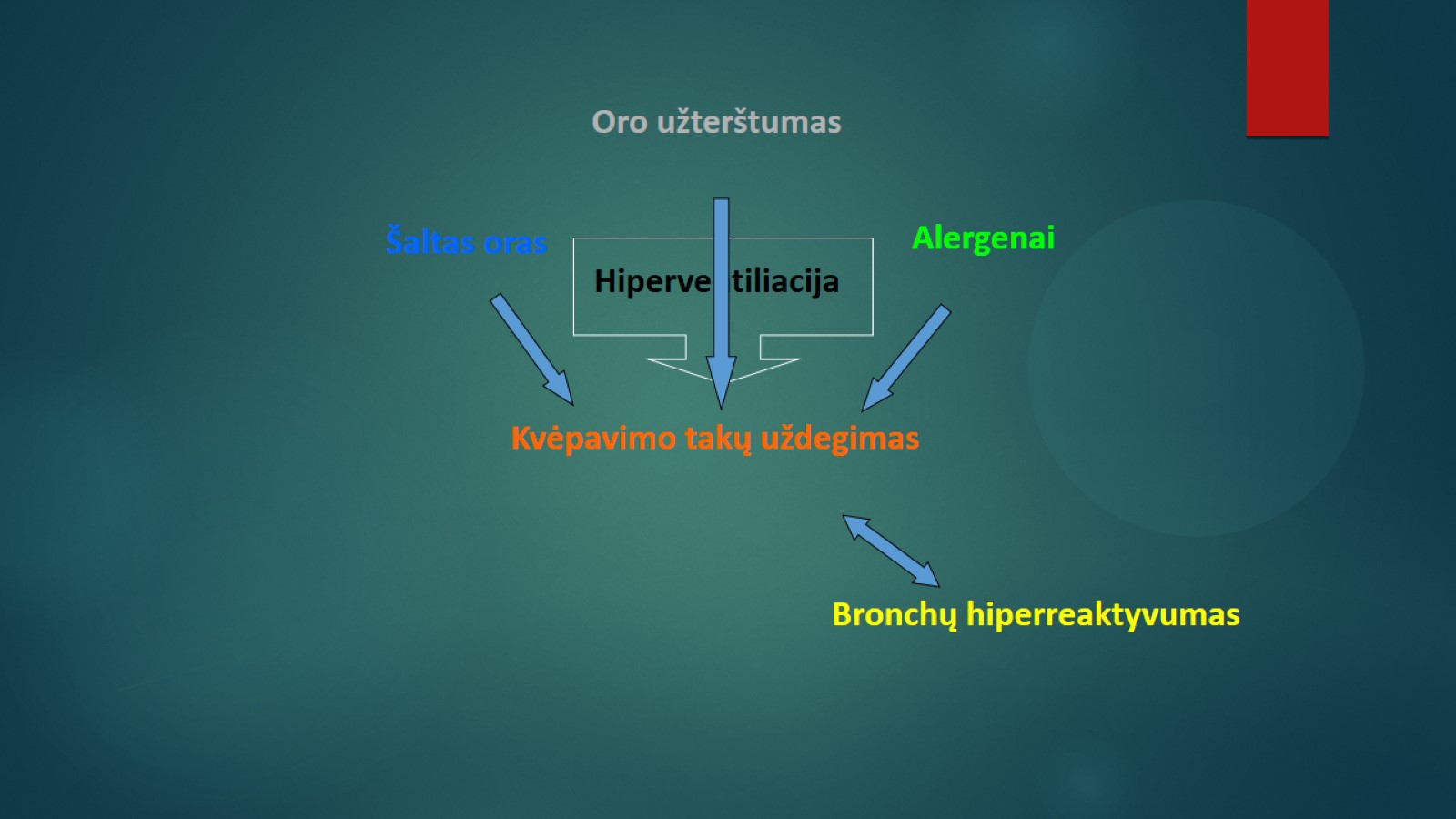 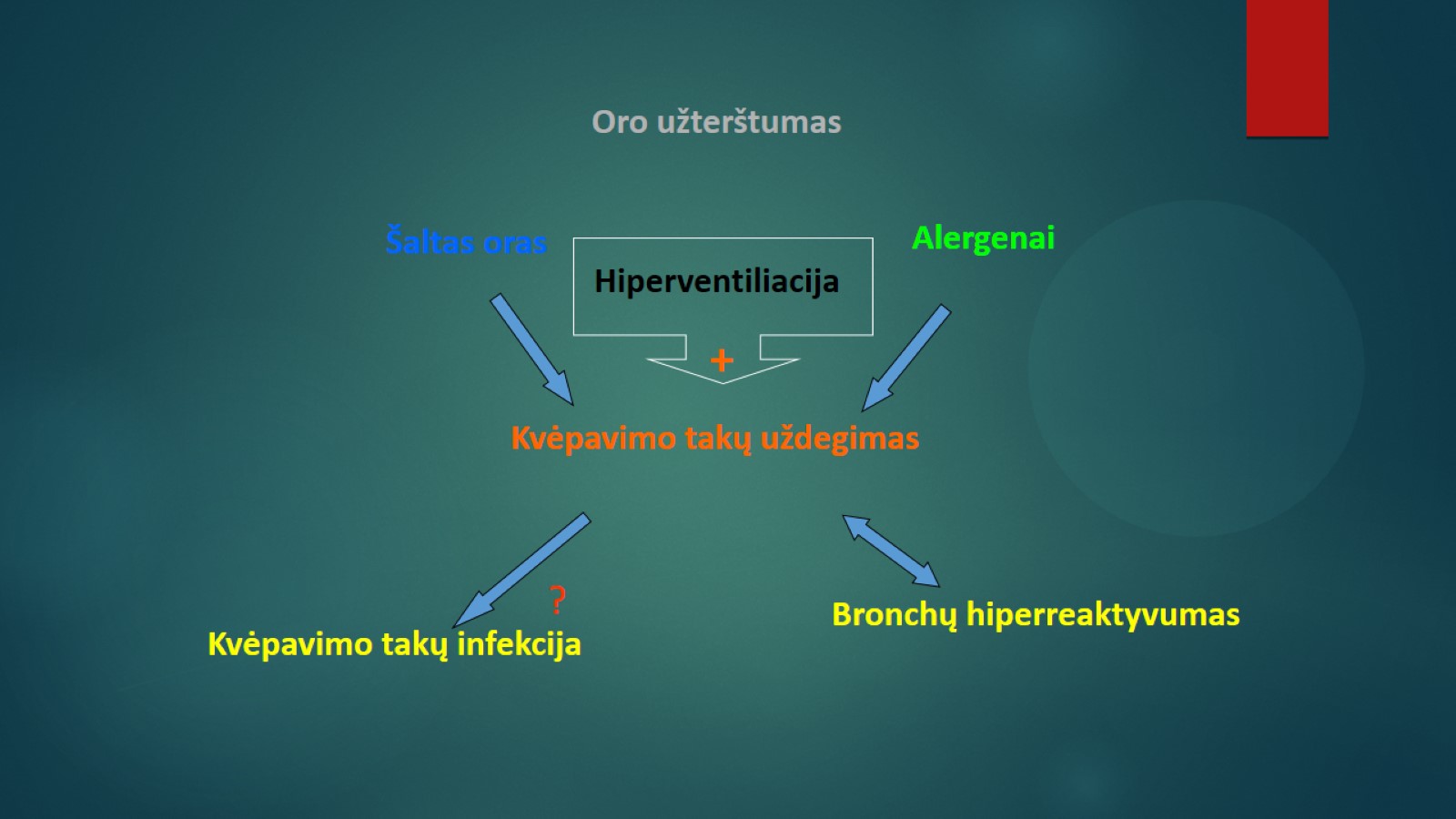 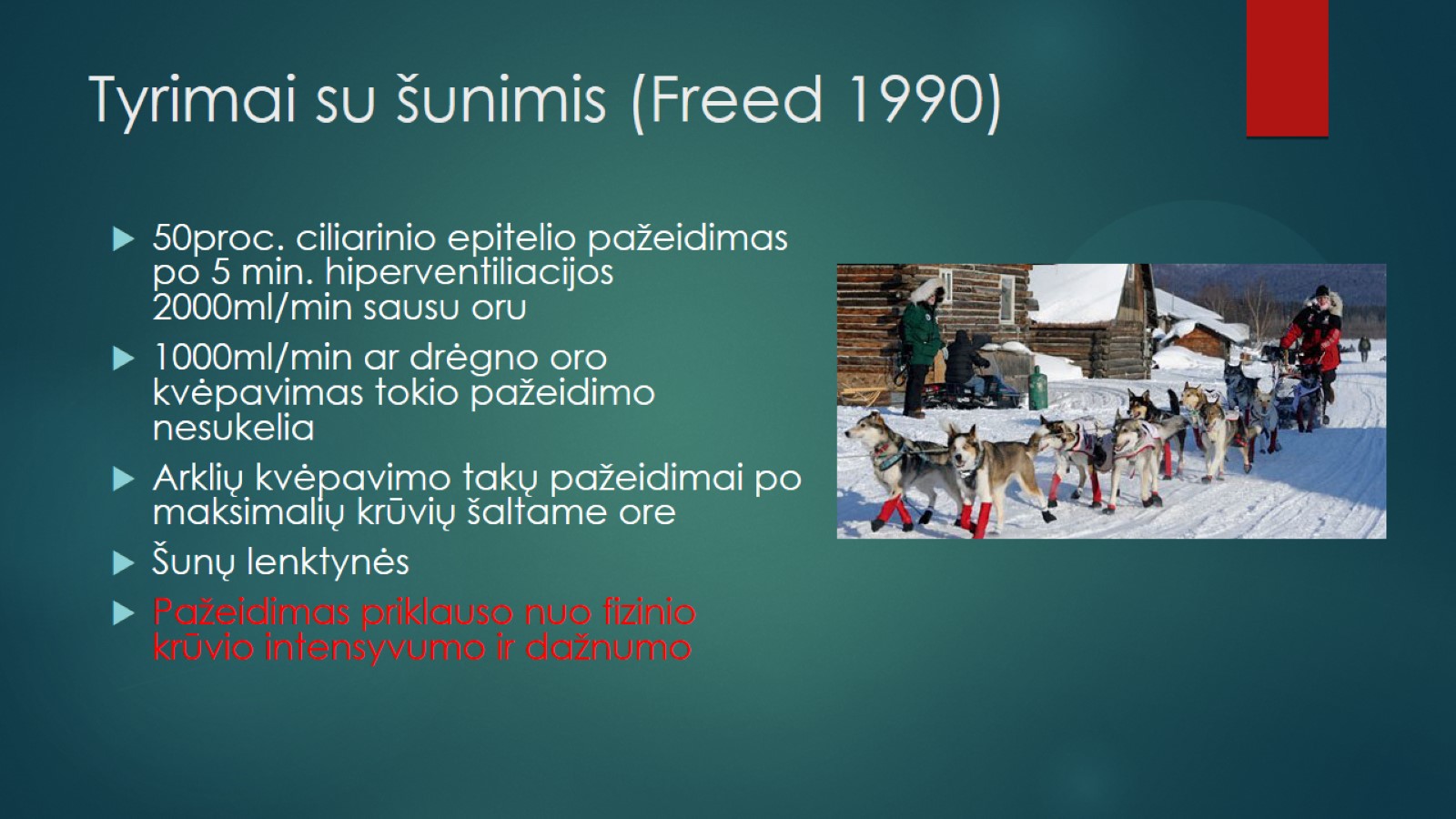 Tyrimai su šunimis (Freed 1990)
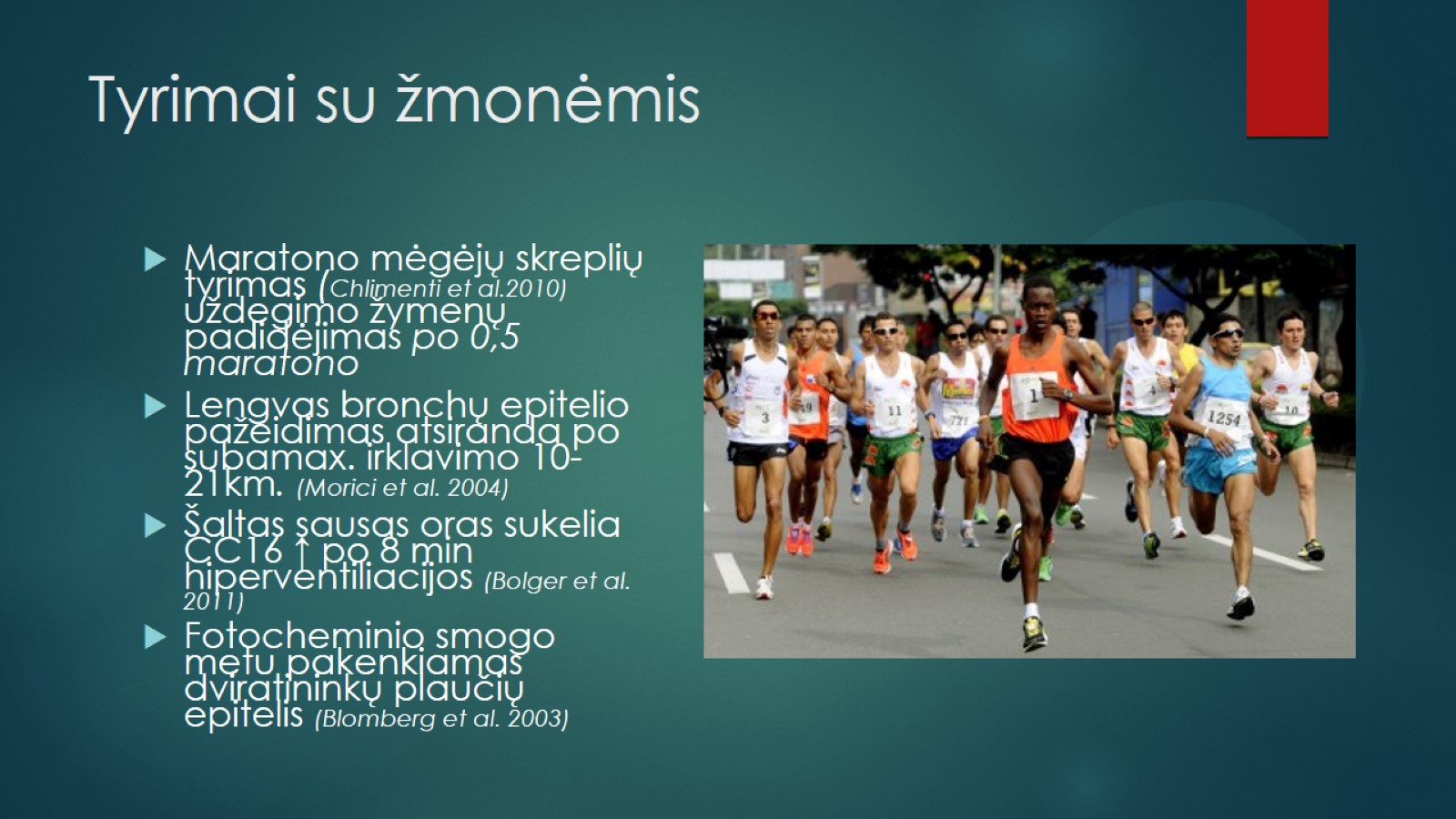 Tyrimai su žmonėmis
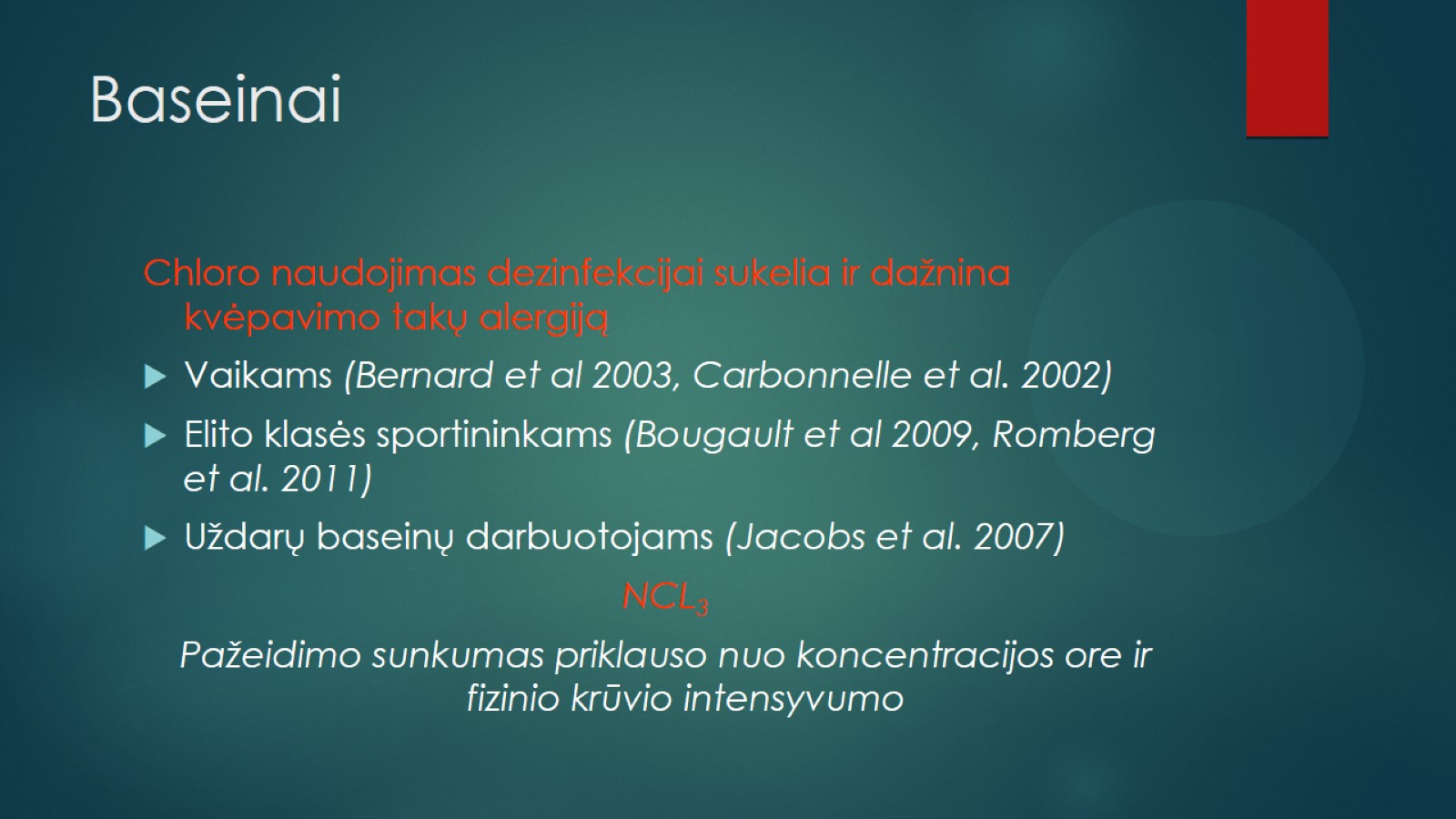 Baseinai
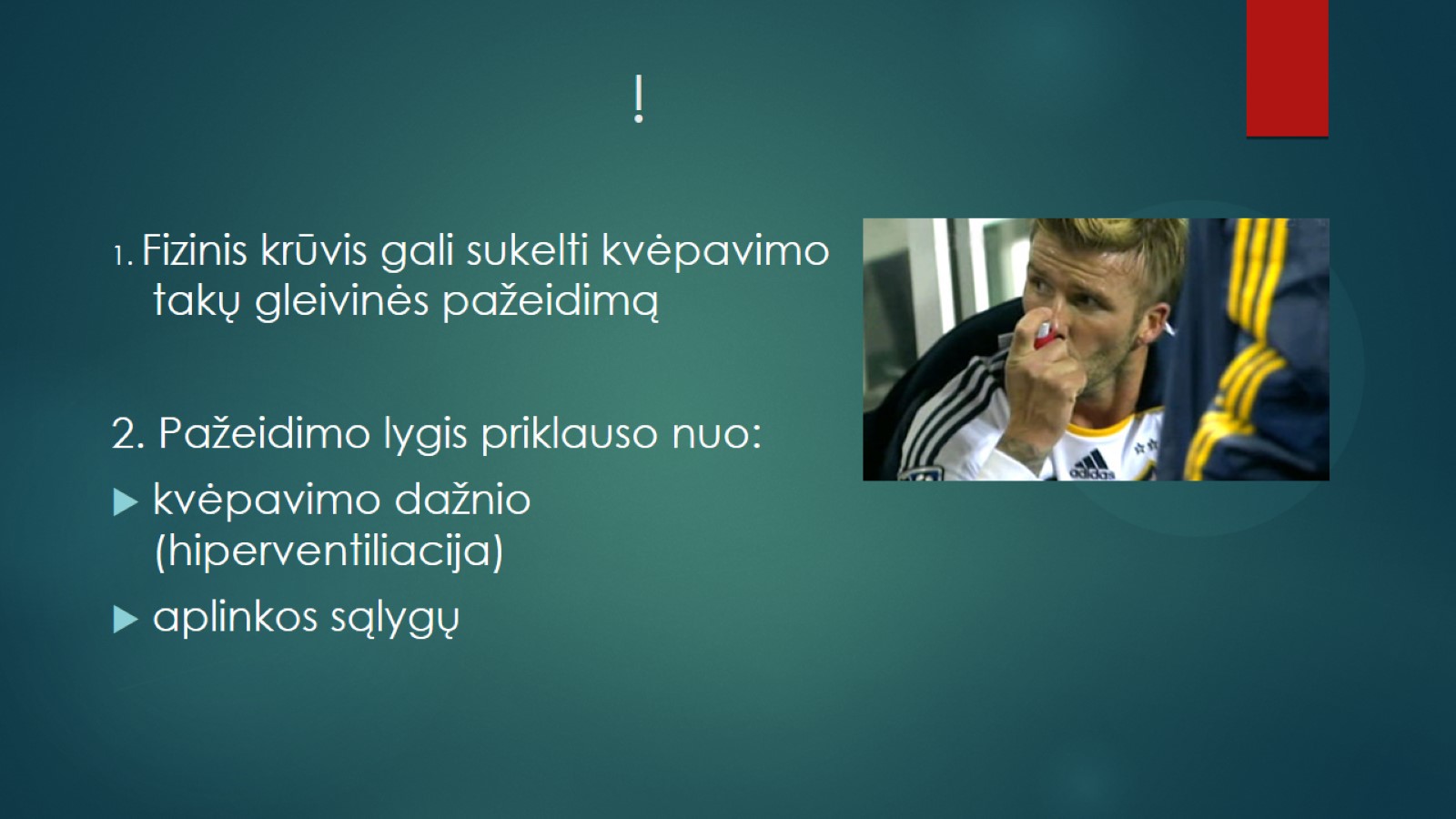 !
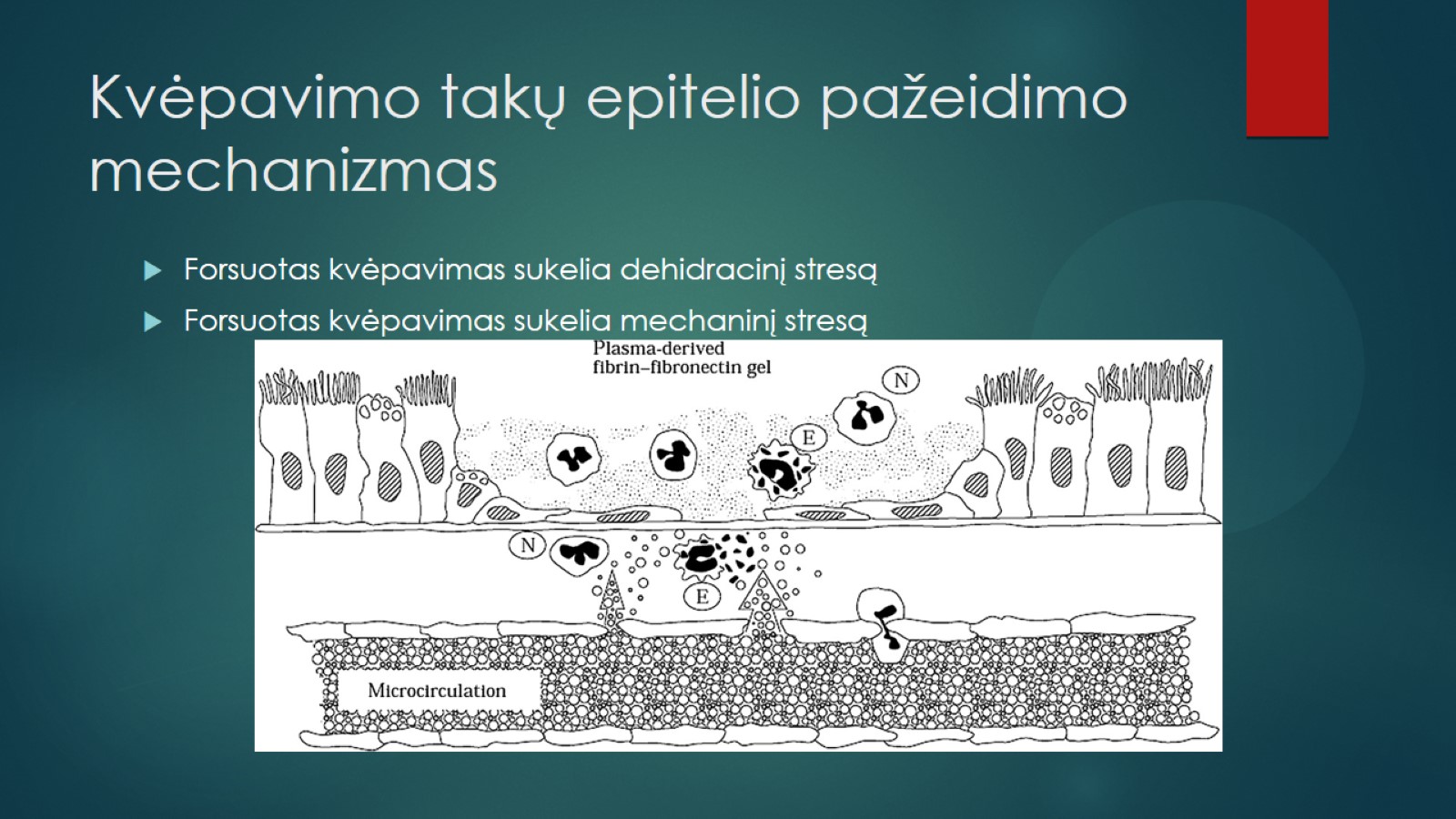 Kvėpavimo takų epitelio pažeidimo mechanizmas
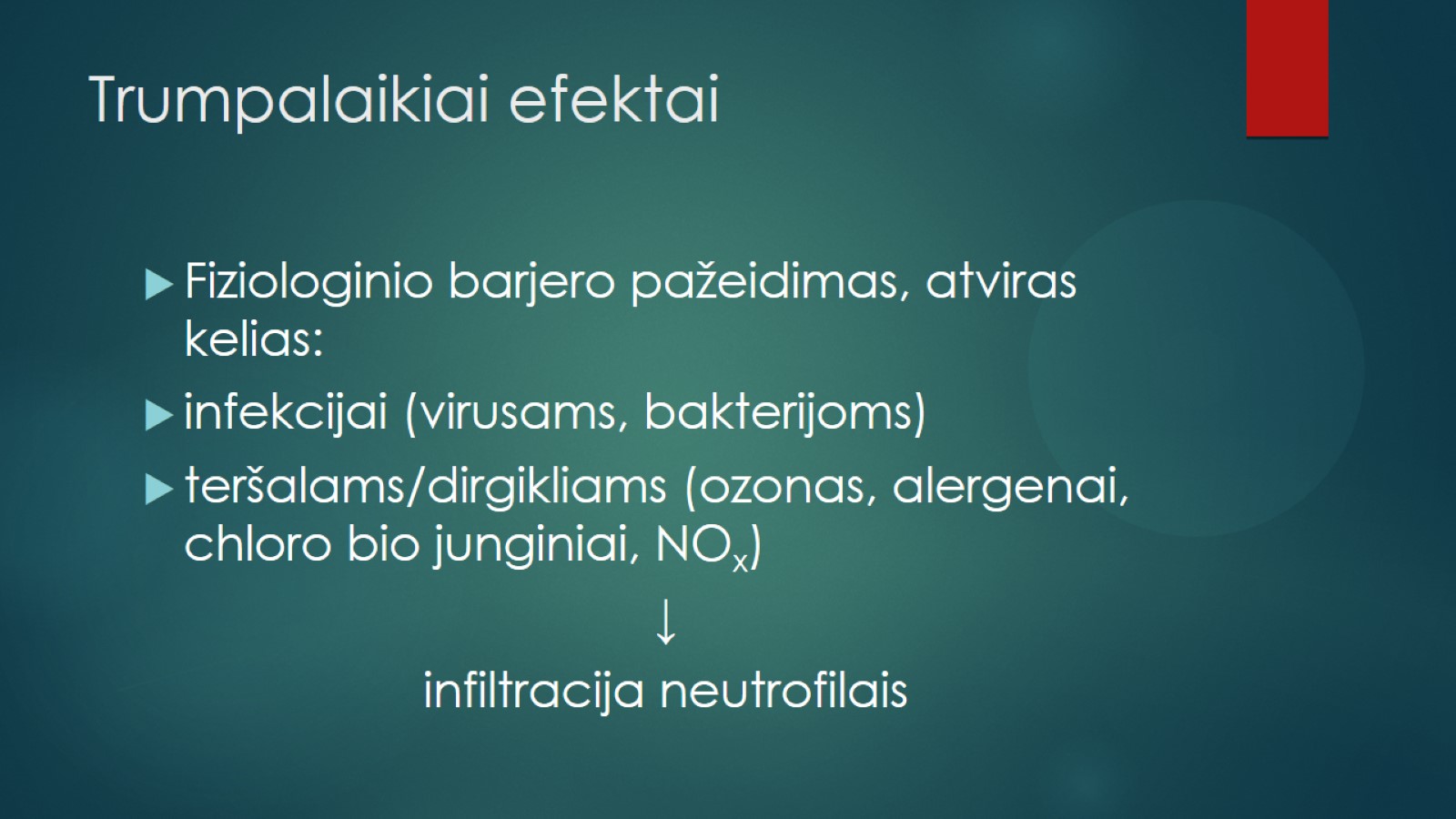 Trumpalaikiai efektai
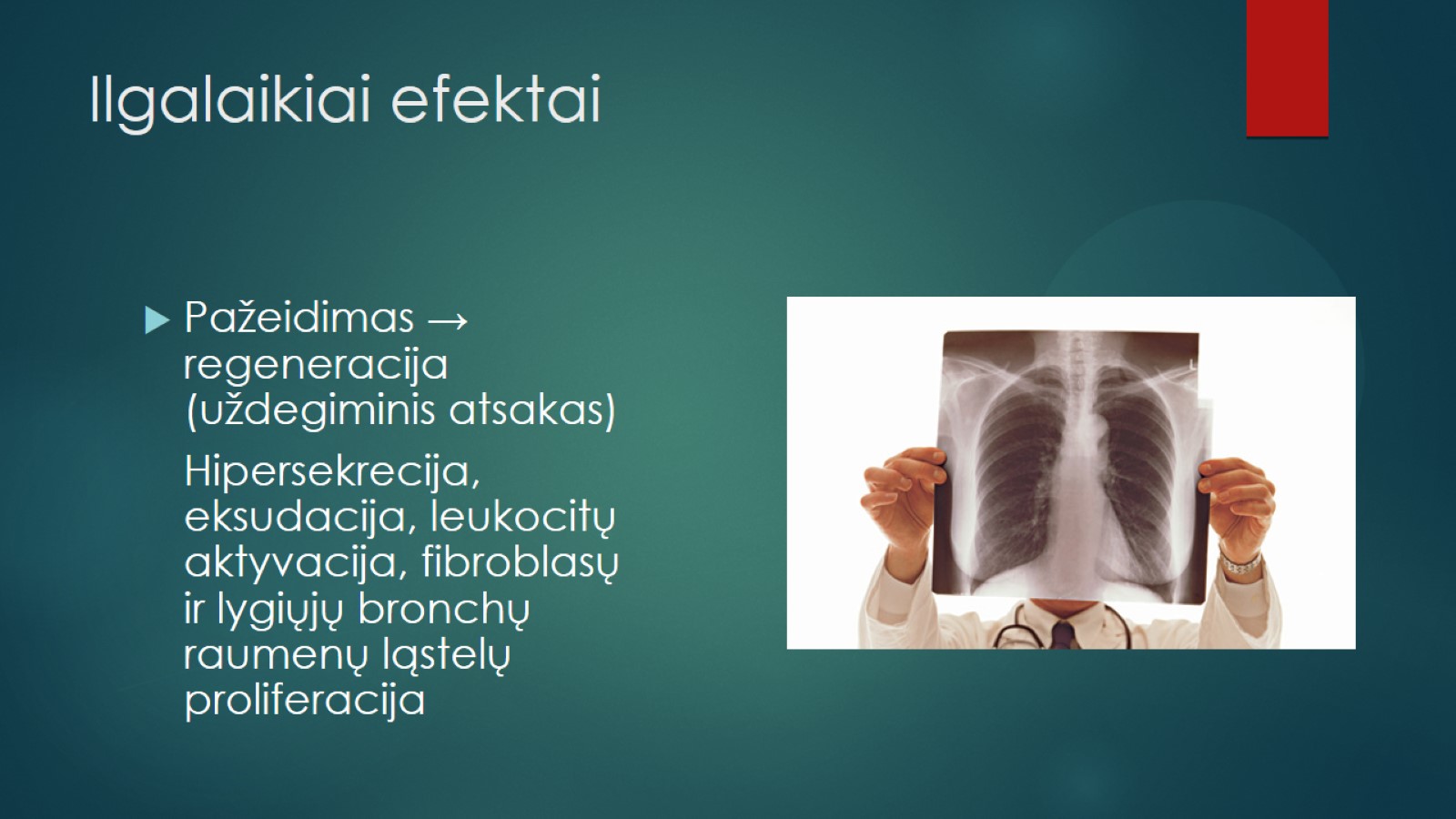 Ilgalaikiai efektai
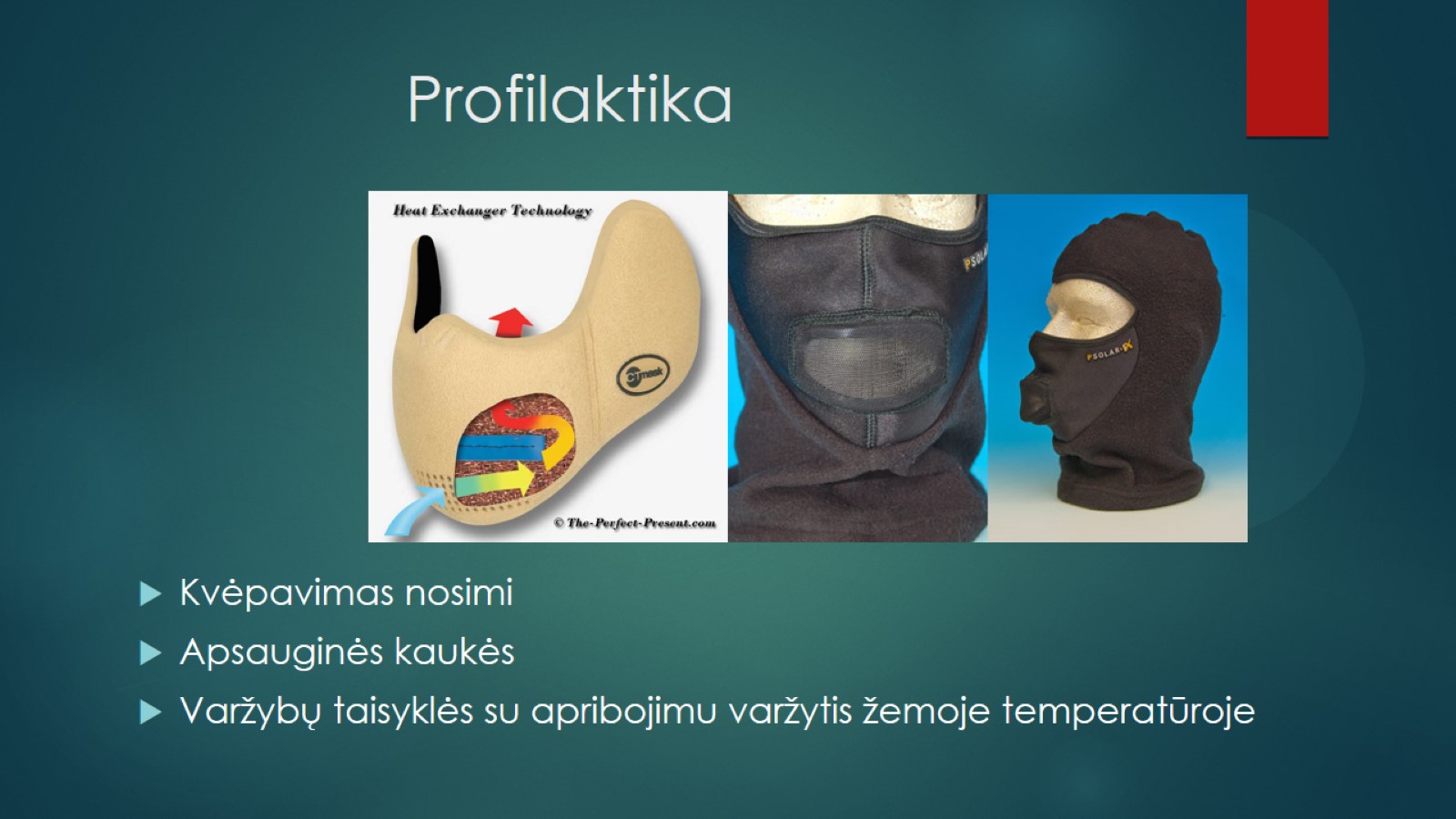 Profilaktika
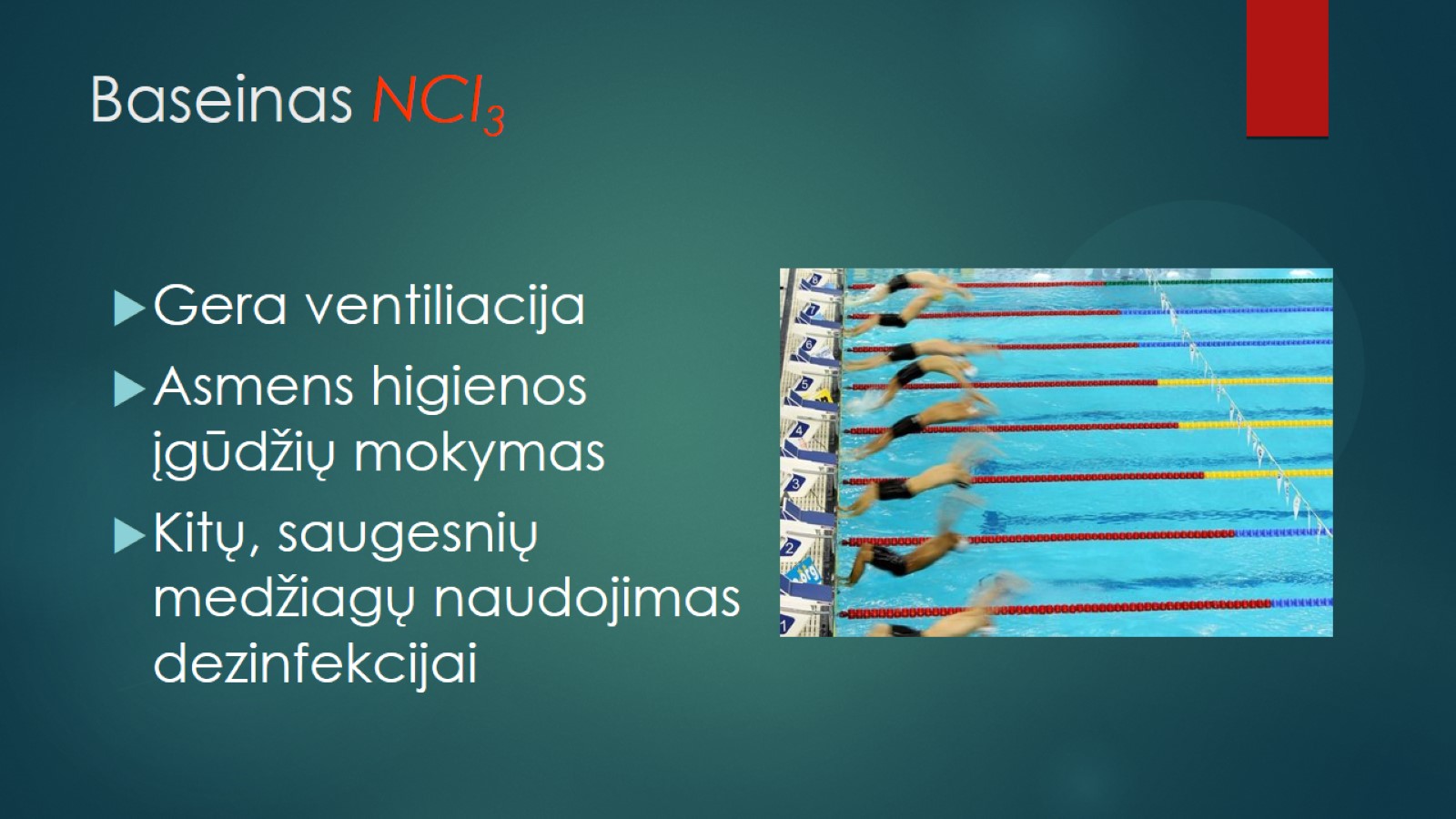 Baseinas NCl3
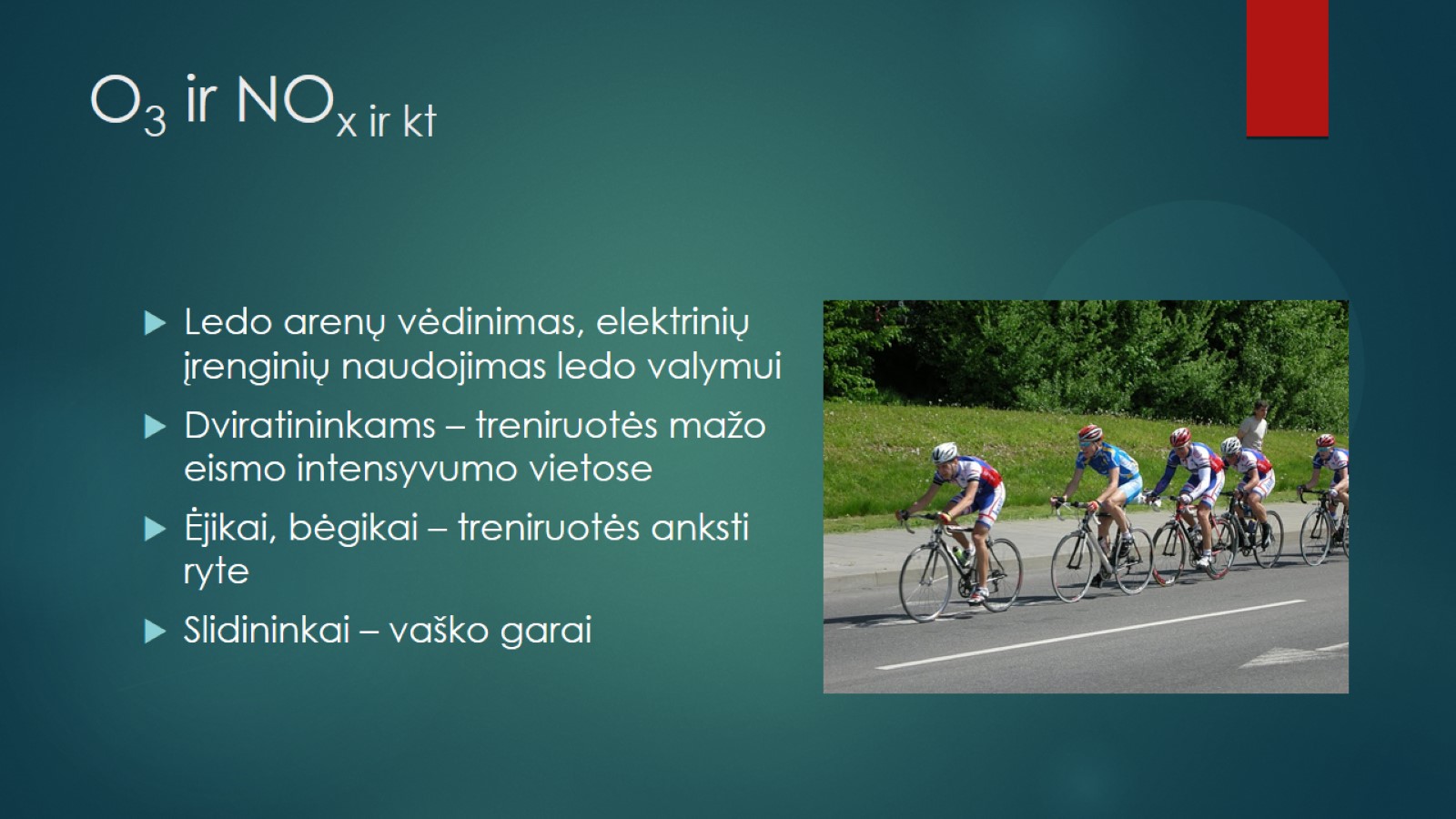 O3 ir NOx ir kt
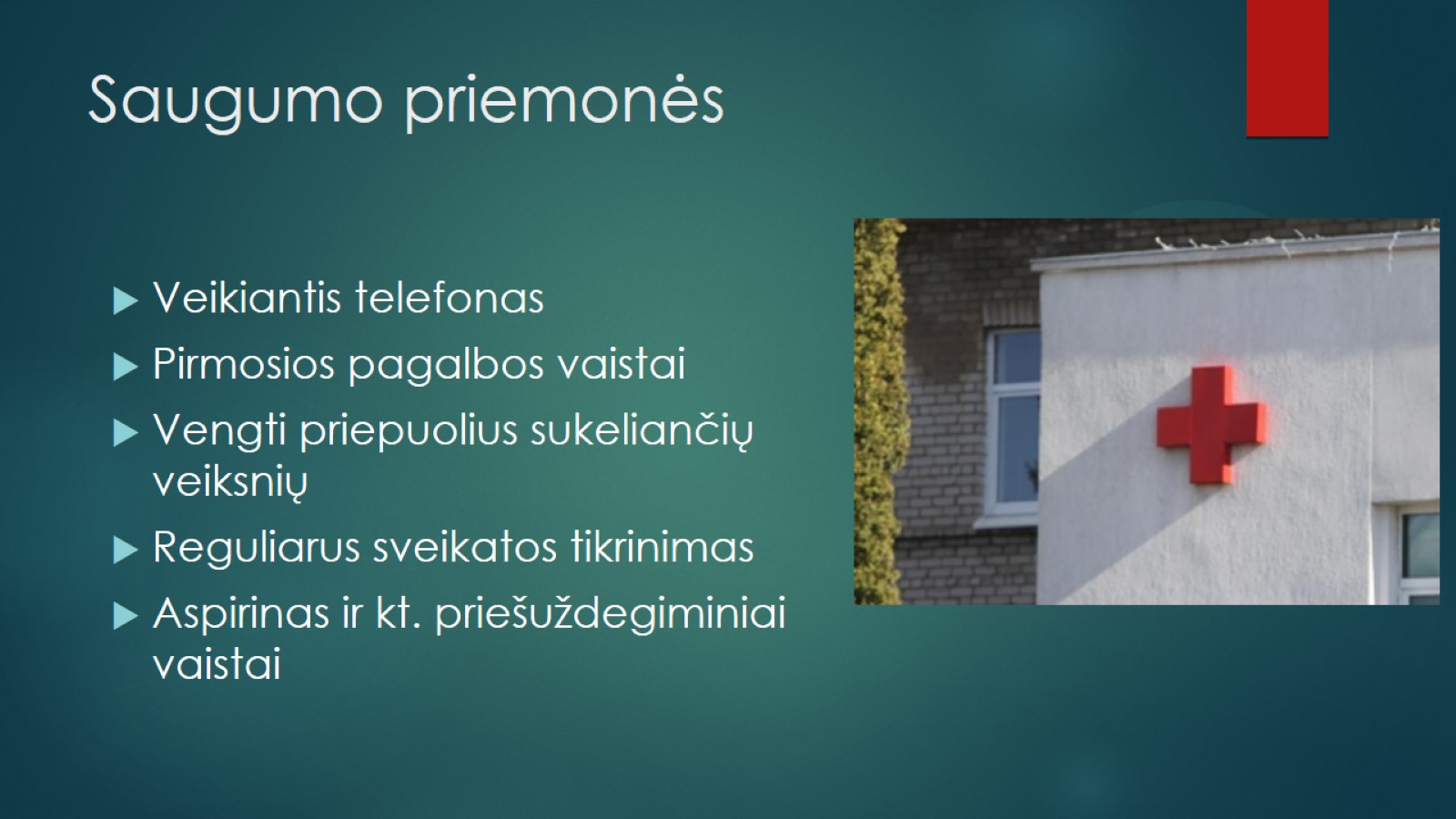 Saugumo priemonės
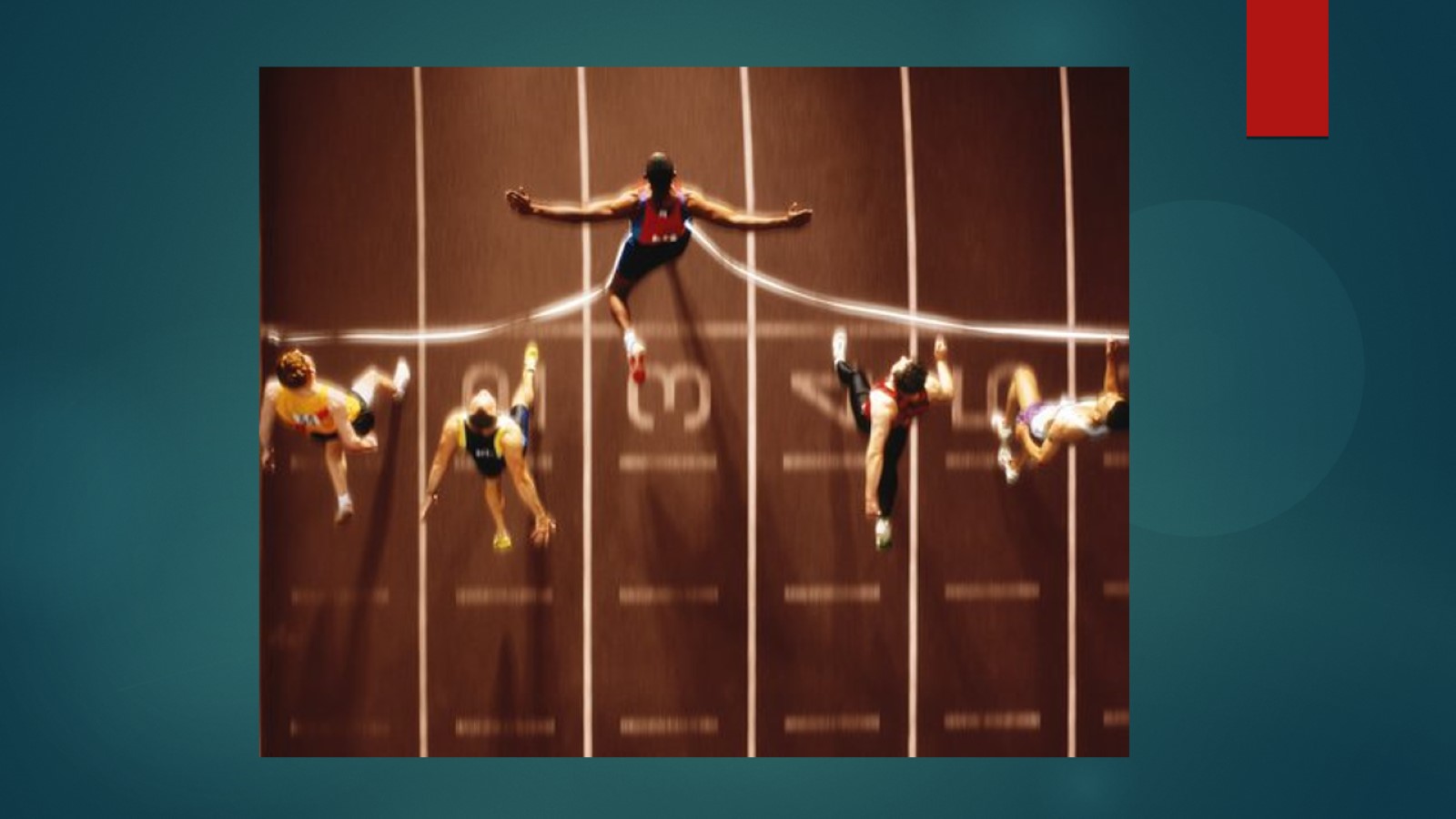